Figure 2. Missing metadata in SRA. (A) Examples of SRA attribute-value pairs. Percentage of all samples that contained ...
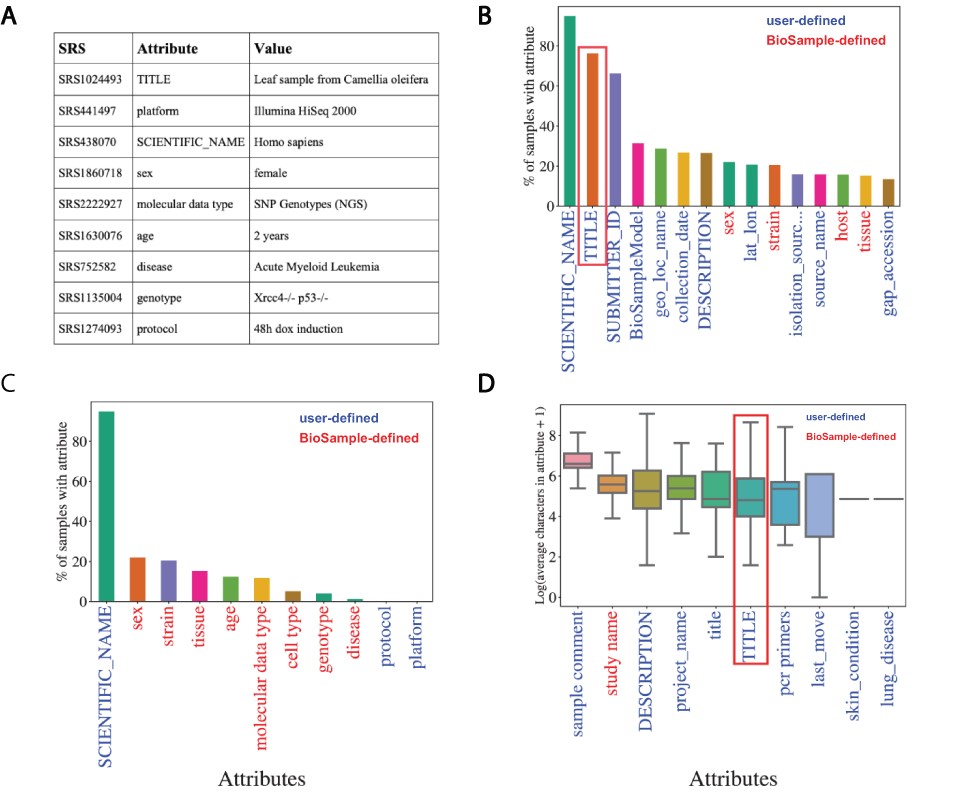 Database (Oxford), Volume 2021, , 2021, baab021, https://doi.org/10.1093/database/baab021
The content of this slide may be subject to copyright: please see the slide notes for details.
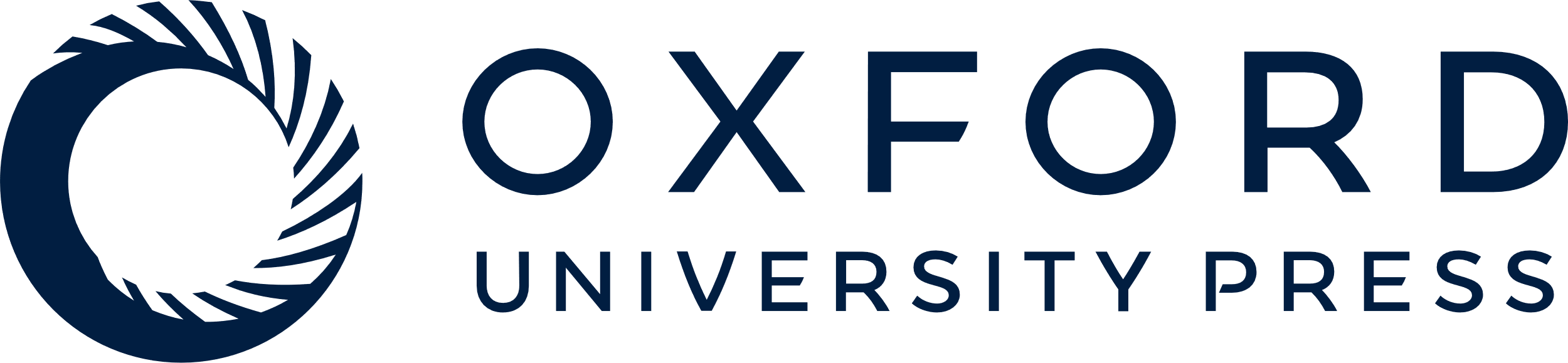 [Speaker Notes: Figure 2. Missing metadata in SRA. (A) Examples of SRA attribute-value pairs. Percentage of all samples that contained annotations for the (B) top 15 most used attributes and (C) the 11 selected attributes. X-axis shows attribute type and y-axis shows the percentage of total samples that used the given attribute. (D) Distributions of the average number of characters for the 10 longest (by mean) attributes in BioSample annotations of SRA. X-axis shows attribute type and y-axis shows the Log2(average characters) for a given attribute. Blue labels indicate a user defined attribute, red labels indicate a BioSample defined attribute. TITLE attribute in panels (B) and (D) is highlighted.


Unless provided in the caption above, the following copyright applies to the content of this slide: © The Author(s) 2021. Published by Oxford University Press.This is an Open Access article distributed under the terms of the Creative Commons Attribution License (http://creativecommons.org/licenses/by/4.0/), which permits unrestricted reuse, distribution, and reproduction in any medium, provided the original work is properly cited.]